Office Safety
Recognizing and correcting hazards
Introduction
We will cover 
Recognizing office hazards
General Safety Tips
Office Layout
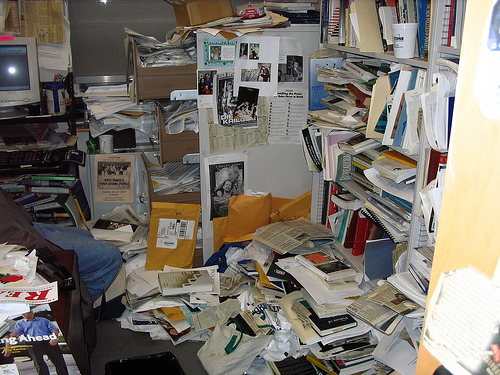 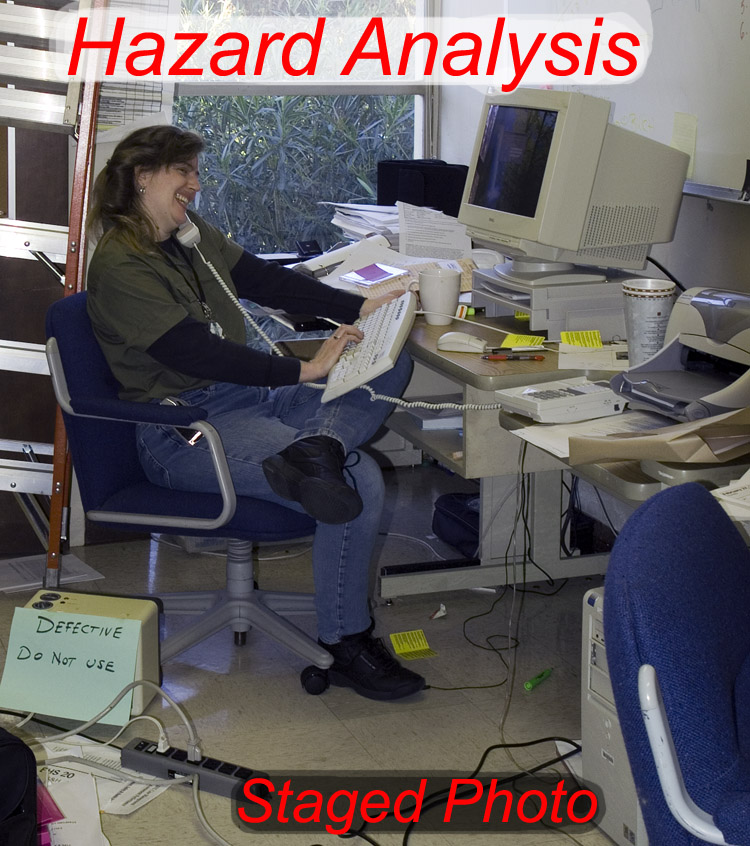 Other Hazards
Office Hazards
Here are a few:
Poor housekeeping
Trip hazard
Daisy chained power strip
Poor desk layout
Poor computer location
Bad posture and seating
Ladder stored poorly
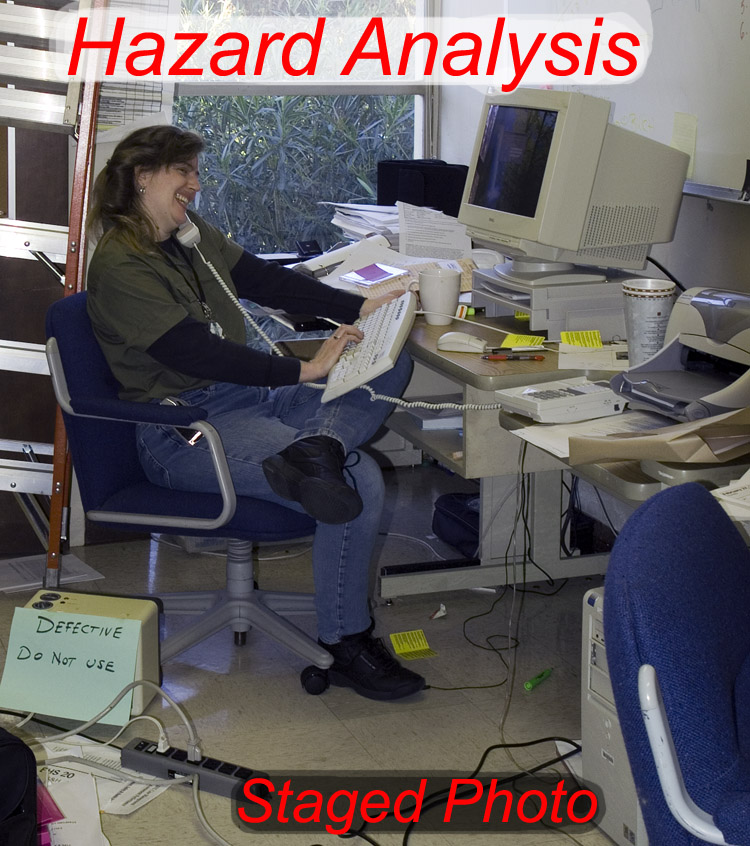 Office Hazards
Why is it bad:
Poor housekeeping
This also can block an emergency escape route or lead to falls
Trip hazard
Slips/Trips/Falls is a leading cause of injuries in ANR
Daisy chained power strip
Overload the circuit and/or cause one strip to over heat
Office Hazards
Why is it bad:
Poor desk layout, computer location, bad posture and seating
Can lead to pain and ergonomic-related injuries
Ladder stored poorly
Outdoor equipment, as with other equipment, should be stored in its proper place where it will not pose a hazard
General Safety Tips
Material Storage
Always have at least 24’’ clearance for walk ways and paths
Don’t stack boxes in hallways
Items stacked over 6’ need to have at least a 1’’ guard rail
Don’t stack items all the way to the ceiling
Secure shelves to wall
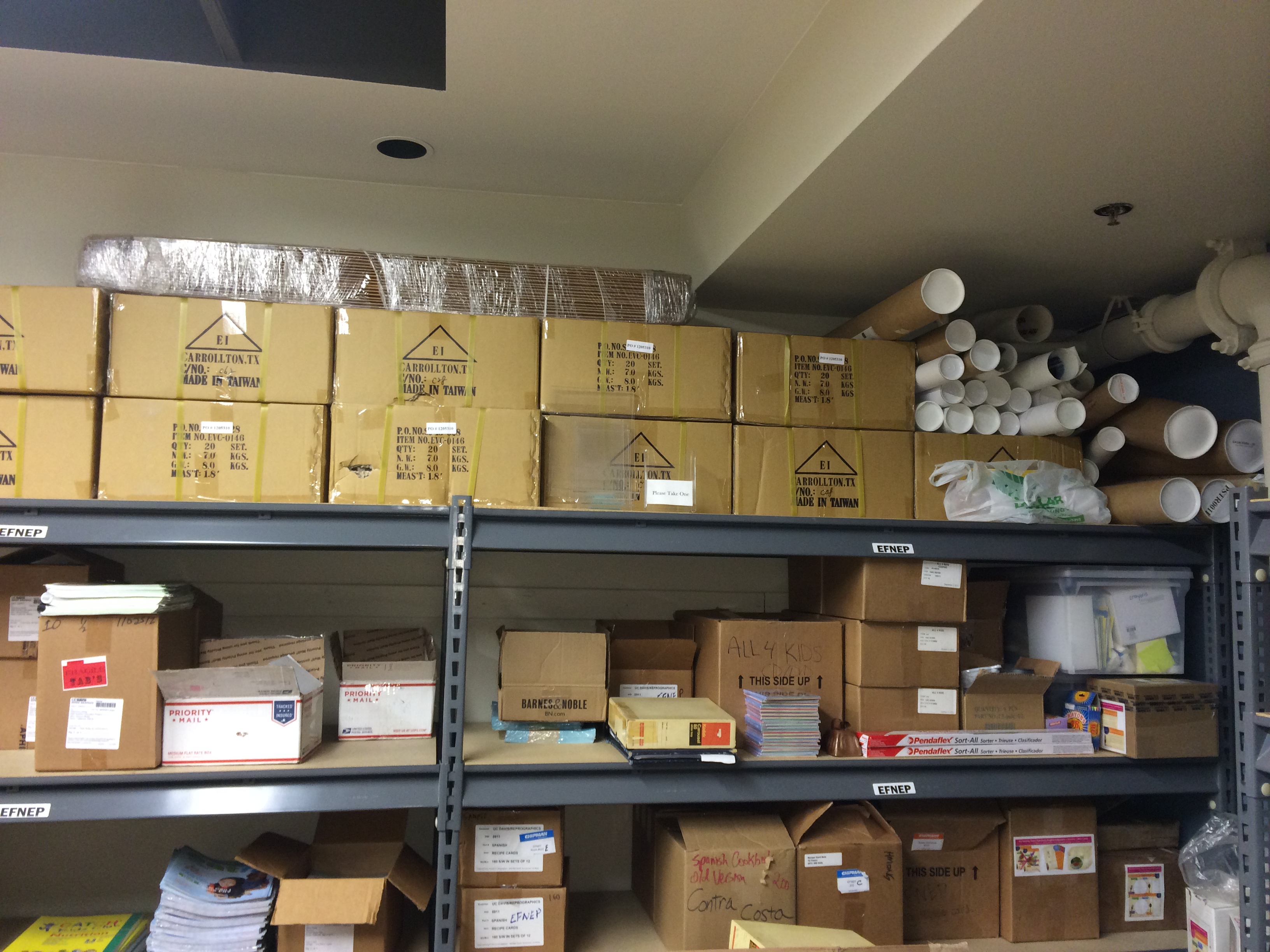 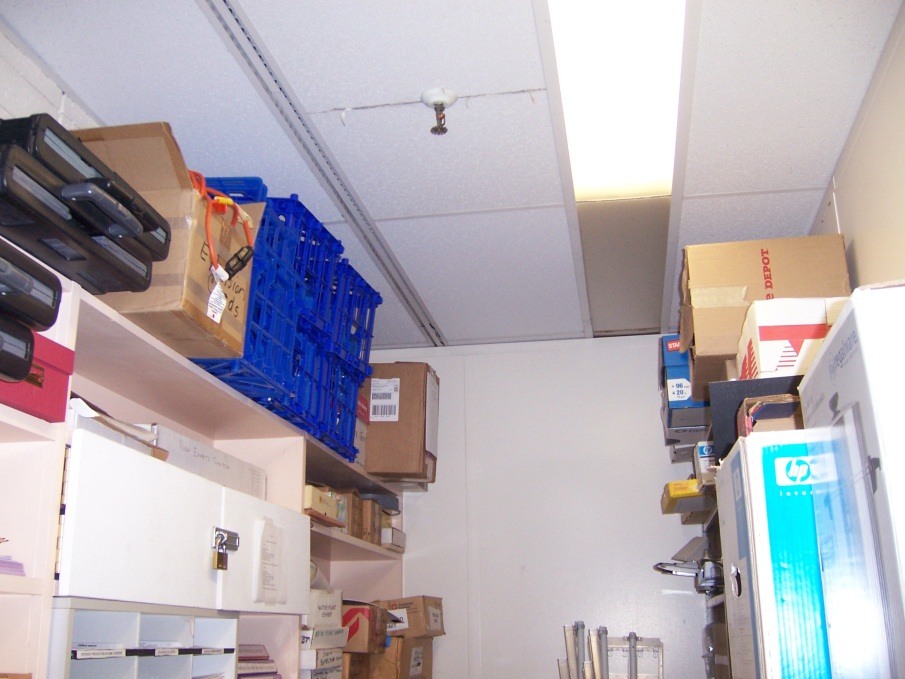 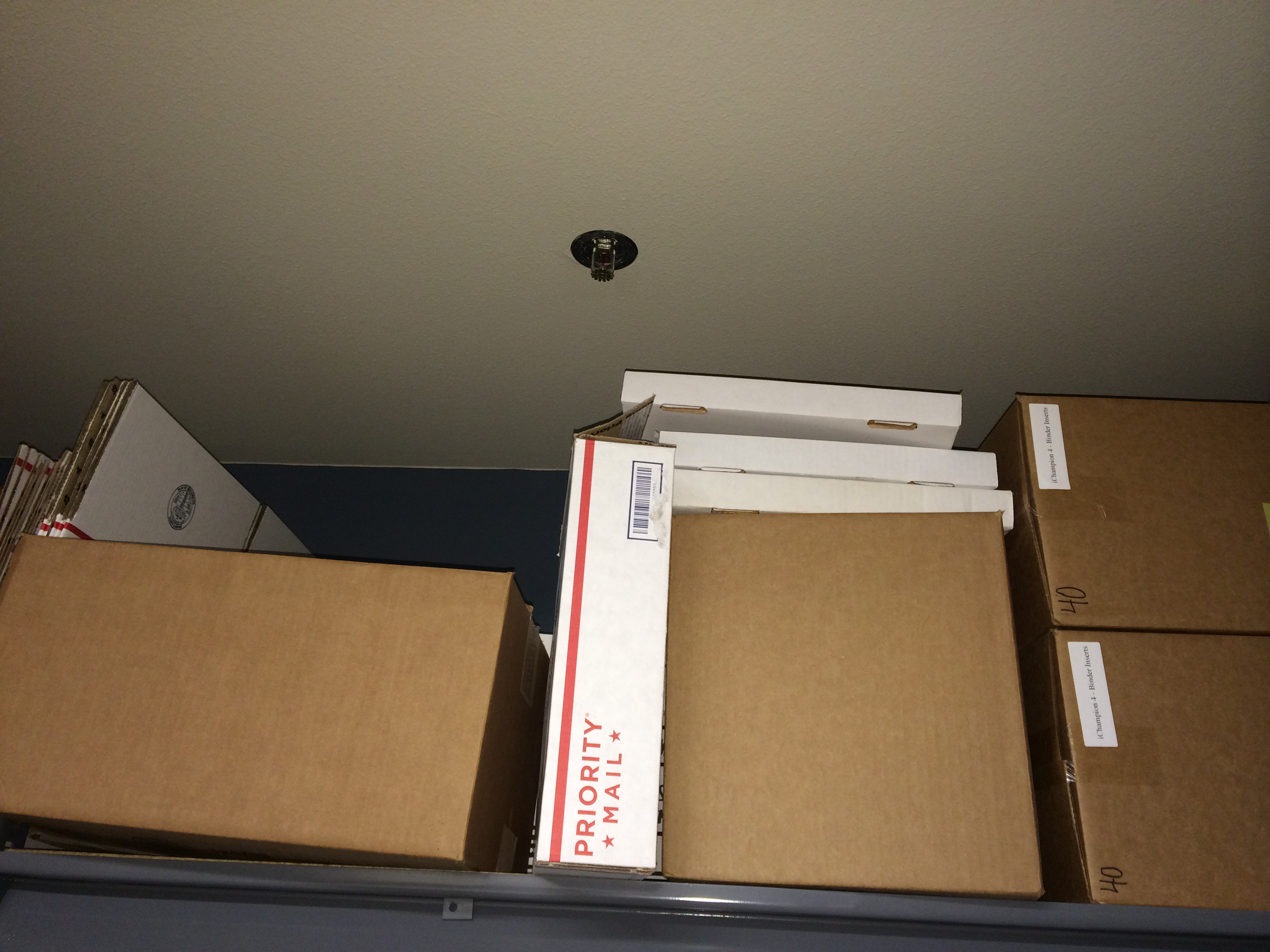 Recommended practices:
shelving above 6 ft. should have either a retaining lip of >1 inch, or a chain/bungee cord, etc. to retain the stored items
limit the overall height of stored items to <18 inches of the ceiling
store items away from ledges
For more: Safety Note #171 (Office Storage Safety)
http://safety.ucanr.edu/files/191680.pdf
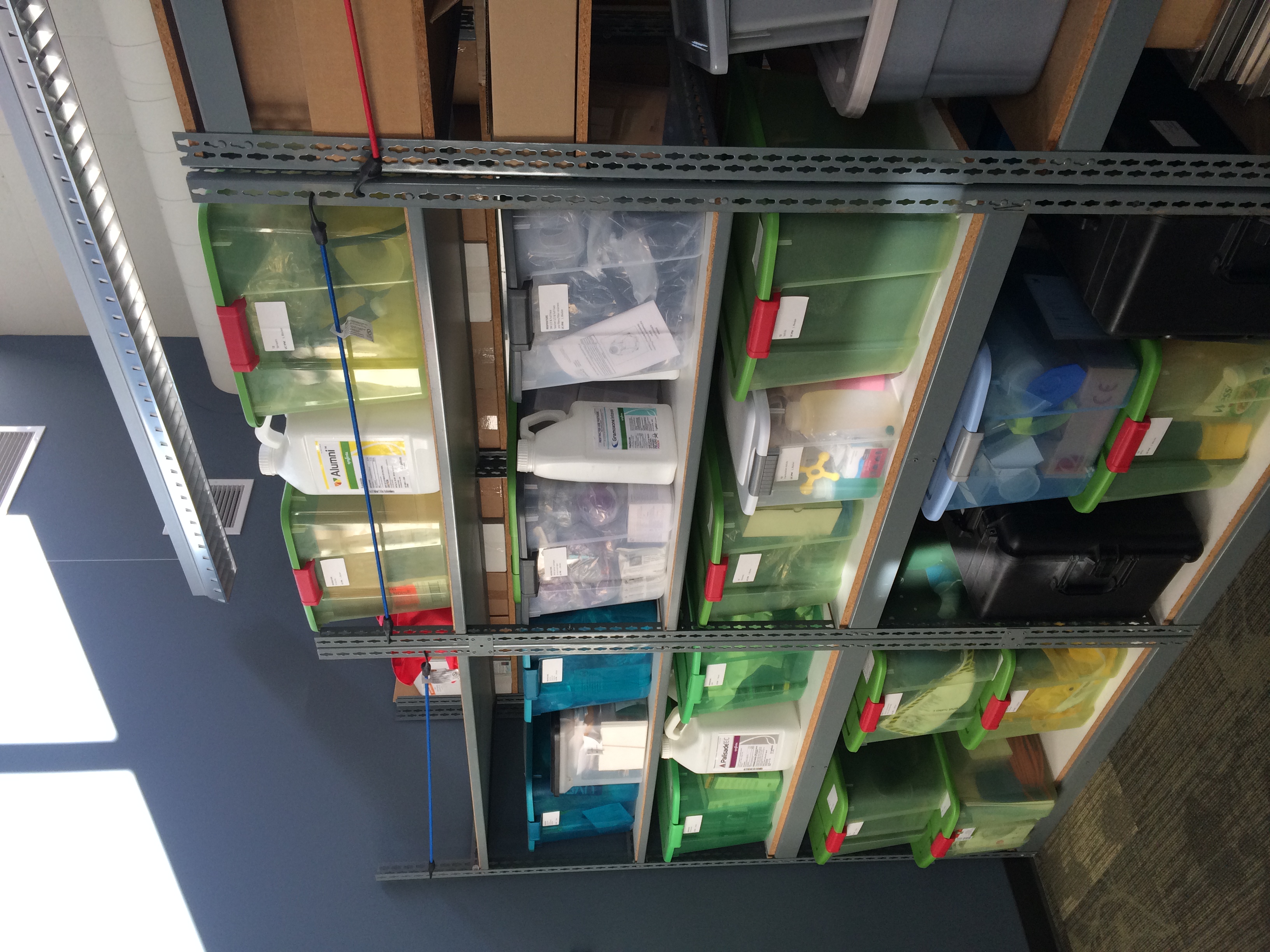 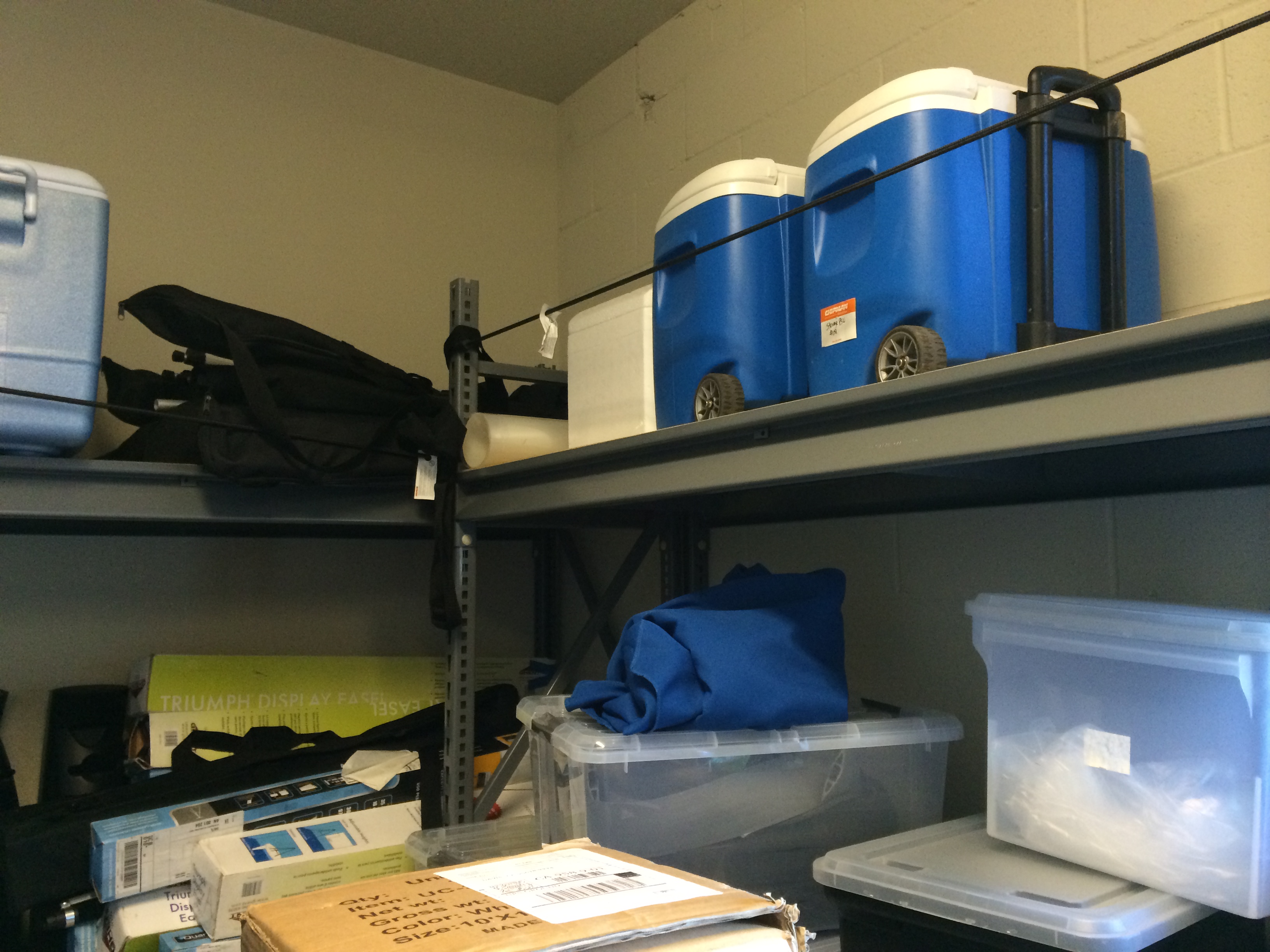 General Safety Tips
Electrical Safety
Don’t connect extension cords together (daisy-chain) 
use a longer cord if needed
Ensure that cords have the appropriate load rating for the equipment you are connecting
Replace cords that are frayed or have any exposed wires
Avoid stretching cords across aisle ways 
use a temporary cord cover if necessary
Extension cords can not be used for permanent wiring
If allowed, only use space heaters that are UL listed and have auto shut-off
See Safety Note #144 Electrical Extension Cord Safety
http://safety.ucanr.edu/files/1392.pdf
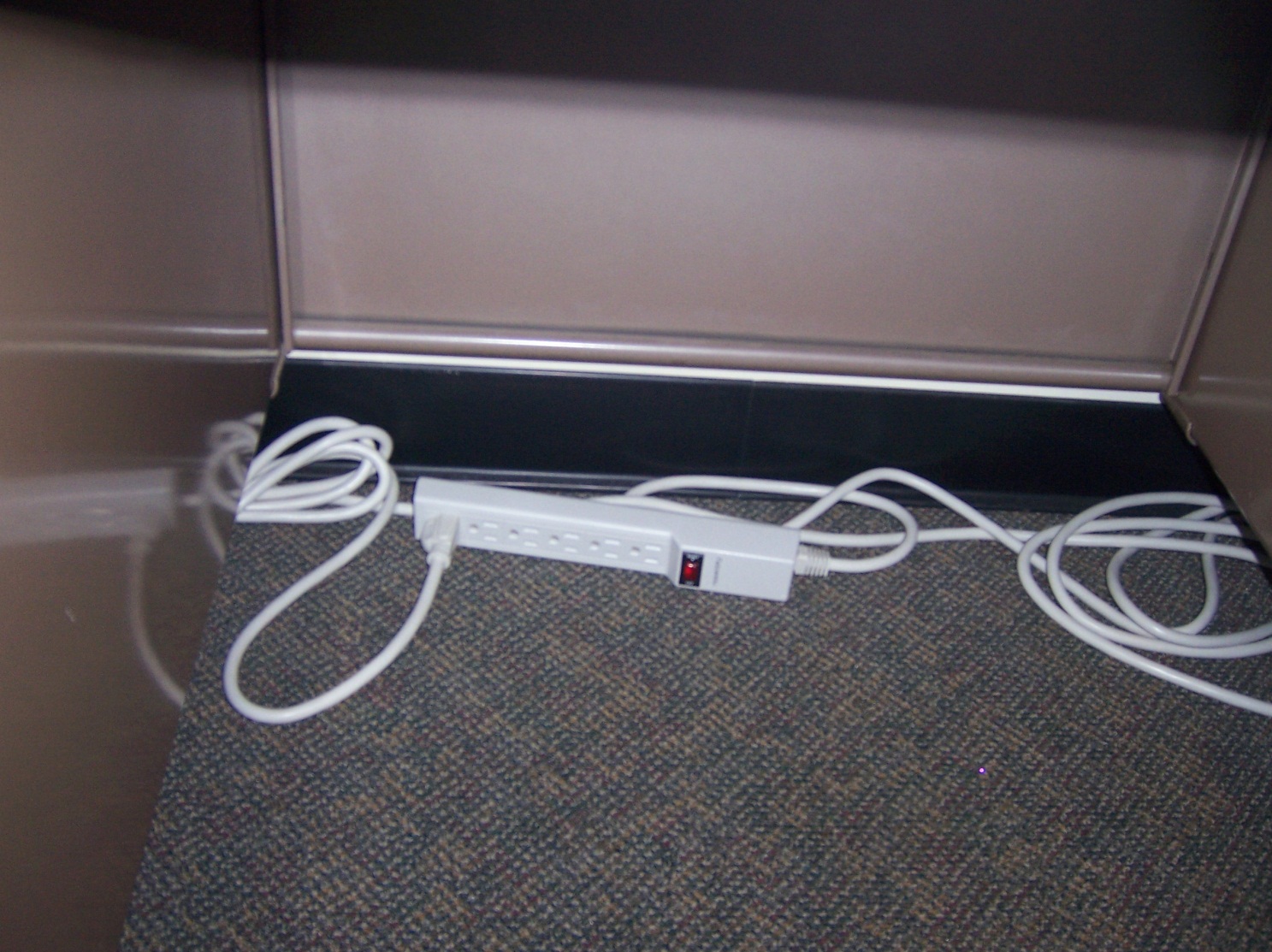 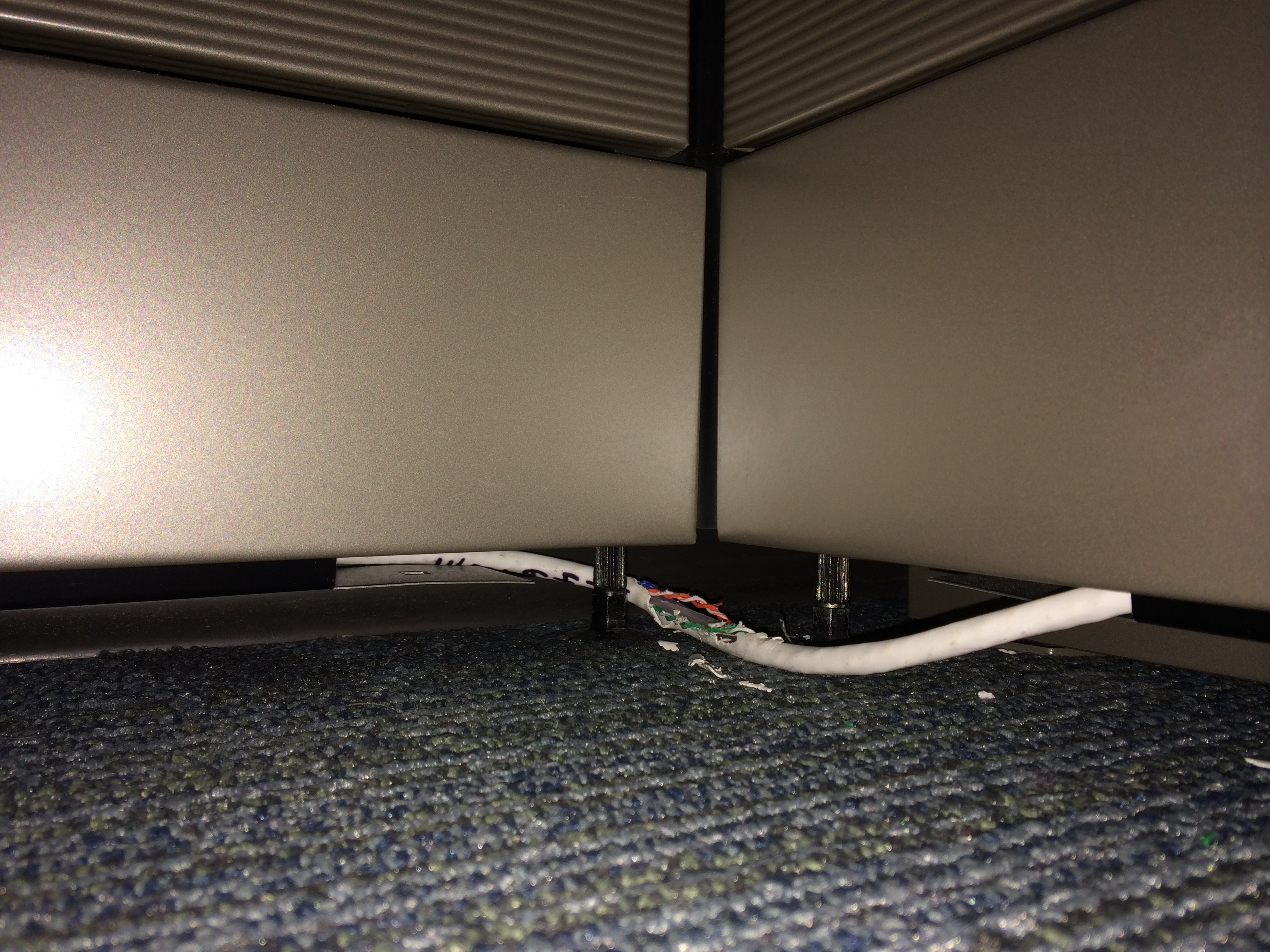 General Safety Tips
Fire Prevention
Have an Emergency Action/Fire Prevention Plan http://safety.ucanr.edu/files/2905.doc
Store flammable materials away from ignition sources
Keep fire extinguishers and electrical cabinets accessible
Inspect Fire Extinguishers monthly
Verify that extinguisher is in assigned location 
Extinguisher is clearly visible and access is not obstructed
Fire extinguisher is fully charged
Nozzle is free of obstruction
Lock pin is in place
Service tag is attached and current 
See Safety Notes #50 Portable Fire Extinguisher Basics http://safety.ucanr.edu/files/1444.pdf
and #72 Basic Fire Prevention http://safety.ucanr.edu/files/1468.pdf
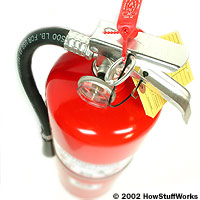 General Safety Tips
Clean up spills to prevent slips
Fix loose rugs so they don’t cause a trip hazards
Wear shoes appropriate to the task
Train employees on proper use of office equipment 
Such as paper cutters, shredders, copiers, etc.
Maintain guards or other safety devices
Never use makeshift climbing devices
Use a step stool
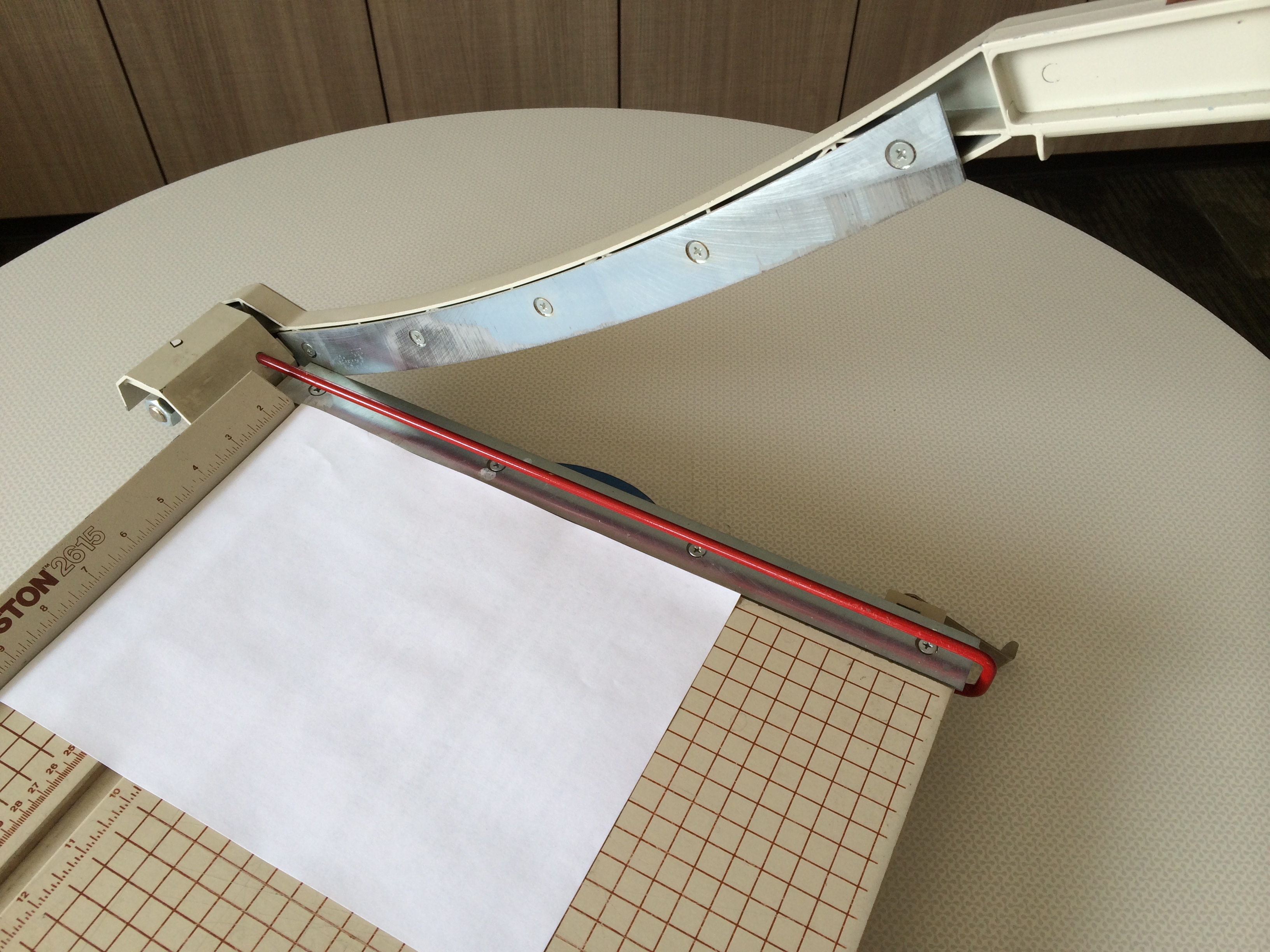 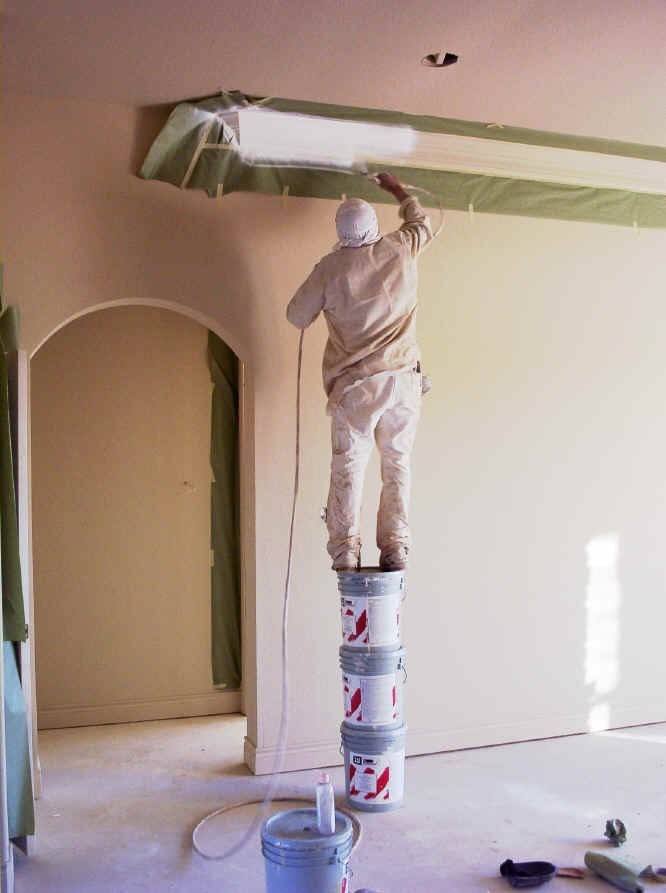 General Safety Tips
Know emergency procedures for your facility
Evacuation routes and assembly area
Exits marked and kept clear
Perform evacuation drills
Manage hazardous materials properly 
Maintain an inventory of hazardous materials
Keep safety data sheets for chemicals
Store chemicals properly and manage wastes
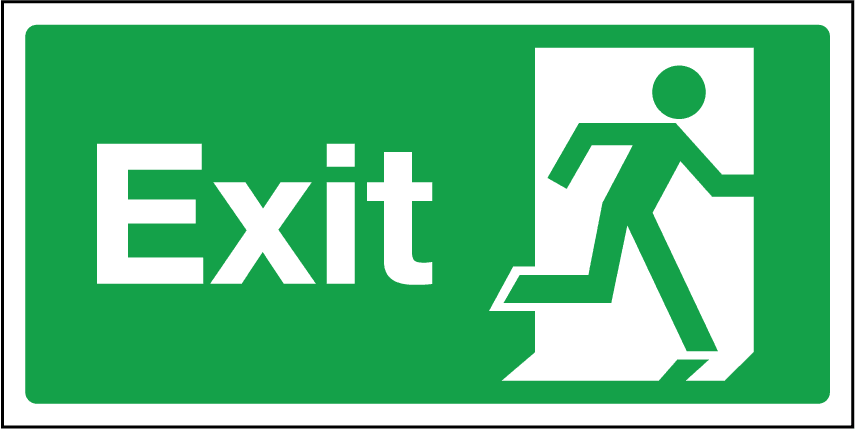 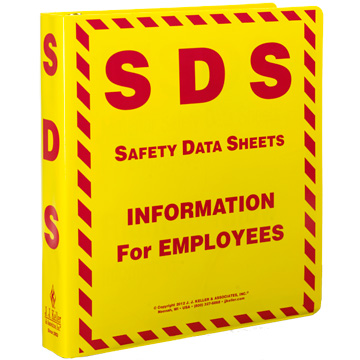 Office Layout
Set up your workspace for how you work
Consider ergonomic recommendations
Adjust monitor, keyboard, mouse, etc.
Learn how to adjust your chair
Arrange materials and equipment by distance and frequency of use
Usual Area: keyboard & mouse, writing area
Occasional Area: phone, reference materials
Non-Working: items used rarely
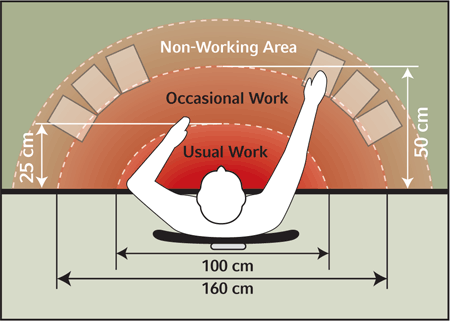 Office Layout
And for the rest of the stuff…
If possible, place items on either side of you, try to have a balance
Organized documents help reduce clutter, and can help in time management
Have the area around your feet clear, give yourself some stretching room
If you are not comfortable, change it, don’t just live with the way it was
Home Office
If you work at home:
Set up a defined workspace
Consider workspace height
Kitchen table probably not optimal
Have a good office-style desk chair
Adjustable height, back support, stable
Proper lighting
Sufficient for reading, avoid glare
Avoid electrical hazards (see previous slide for office)
See Safety Note #155 http://safety.ucanr.edu/files/1404.pdf
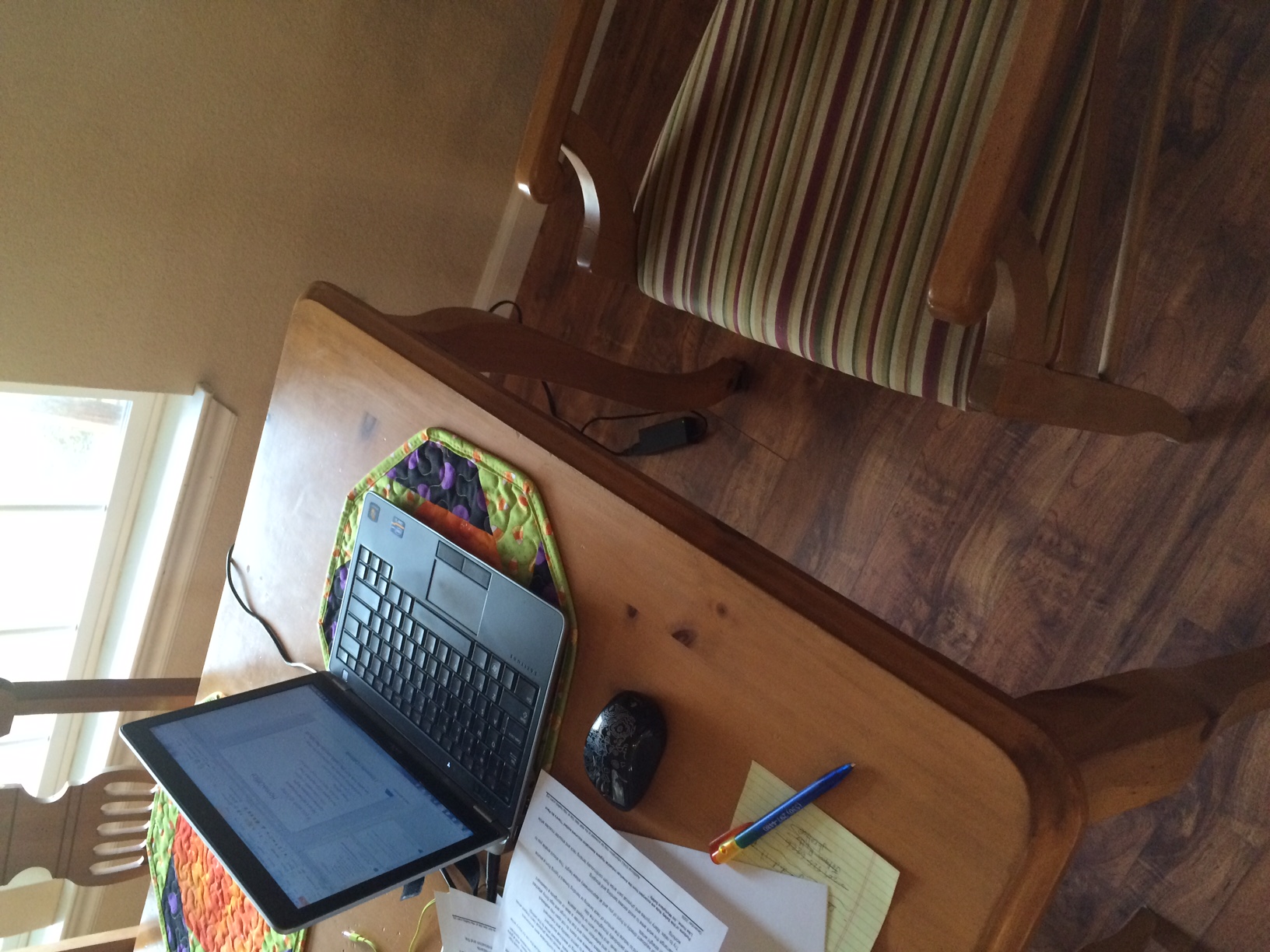 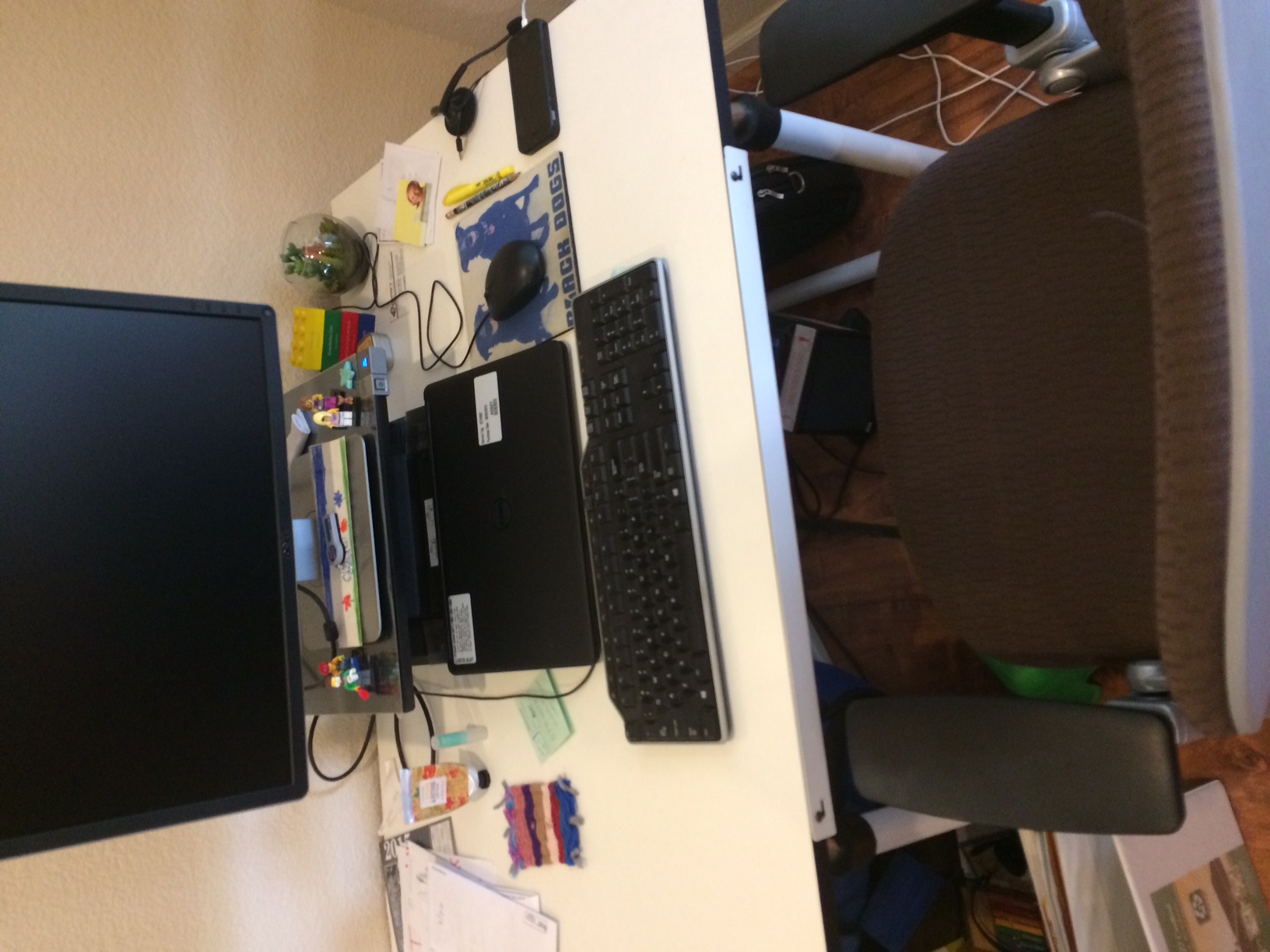 Poor set-up
Good set-up
Reducing Stress
Adjust your workstation and tasks for comfort
Get organized
Take breaks 
move around 
do stretches at your desk
Relax your body
What Can You Do?
Be aware of hazards around you in the workplace
Fix the ones you can
Report the hazards that need attention
Set up your space so it works for you not against you
Keep up on housekeeping 
In your space and in shared space
[Speaker Notes: Sometimes we may be more aware of hazards in the field, lab, or other sites

We can become blind to some hazards around us]